Финансовое управление Администрации  МО «Боханский район» Иркутской области
Определение бюджета, виды бюджета
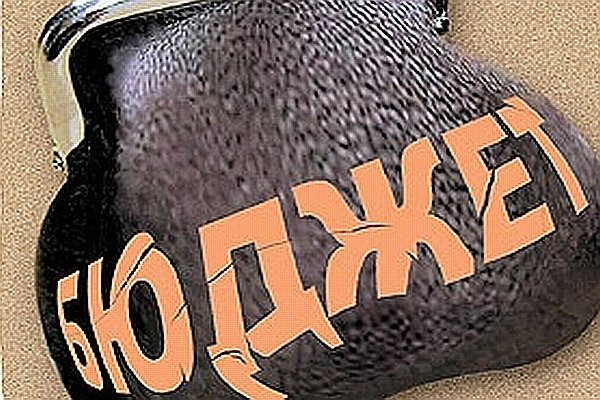 БЮДЖЕТ – форма образования и расходования денежных средств для решения задач и функций государства.
К бюджетам бюджетной системы РФ относятся:
Федеральный бюджет и бюджеты государственных внебюджетных фондов РФ;
Бюджеты субъектов РФ и бюджеты территориальных государственных внебюджетных фондов;
Бюджеты муниципальных районов, бюджеты городских округов и бюджеты городов федерального значения Москвы и Санкт-Петербурга, бюджеты городских и сельских поселений.
Бюджеты публично-правовых образований Боханского района
В 2014 и на плановый период 2015-2016 годы решением  Думы муниципального образования «Боханский район» Иркутской области и решениями Дум сельских поселений муниципального района сформирован консолидированный бюджет муниципального  образования «Боханский район» Иркутской области, в том числе:
1) Бюджет муниципального образования «Боханский район»;
2) 13 бюджетов сельских поселений муниципального  образования  «Боханский район» Иркутской области.
Основные параметры бюджета
Доходы и расходы бюджета
Разграничение ДОХОДОВ бюджетов установлено:
Налоговым кодексом РФ;
Бюджетным кодексом РФ;
Региональным законодательством.
Разграничение РАСХОДОВ бюджетов установлено:
1.  ФЗ от
06.10.2003г. № 131-ФЗ «Об общих принципах местного самоуправления в Российской
Федерации»;
2.  Региональным законодательством.
Основные параметры бюджета
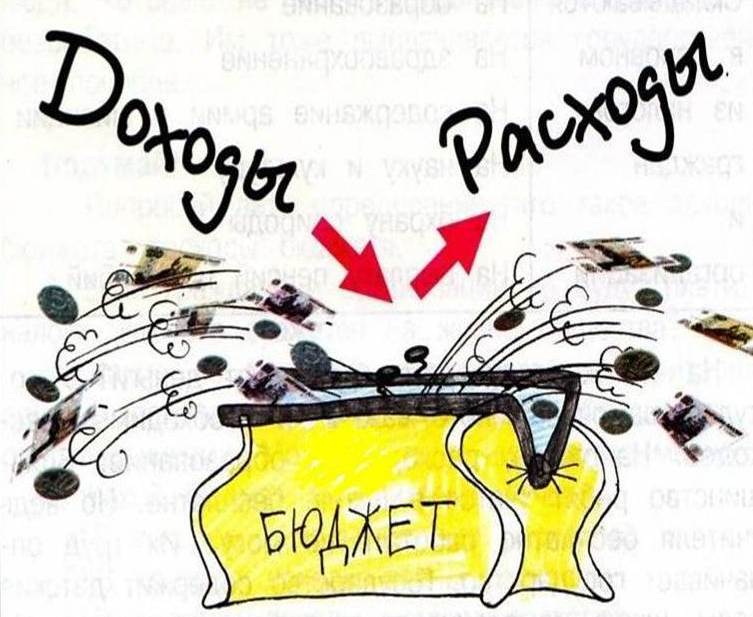 К ДОХОДАМ бюджета относятся:
Налоговые и Неналоговые доходы и Безвозмездные поступления (Субсидии, Дотации, Субвенции и иные межбюджетные поступления).
РАСХОДЫ бюджета включают расходы на оказание муниципальных услуг, социальное обеспечение населения, бюджетные инвестиции, предоставление межбюджетных трансфертов, обслуживание муниципального долга.
Основные параметры бюджета МО «Боханский район»
Решением Думы МО «Боханский район» от 26.12.2012 г. №271 «О бюджете МО «Боханский район» на 2014 год утверждено:
-доходы в сумме 754,3 млн.руб;
-расходы в сумме 788,8 млн. руб;
-размер дефицита в сумме 34,5  млн.руб(5% утвержденного общего годового объема доходов без учета объема безвозмездных поступлений;
    В окончательной редакции бюджет МО «Боханский район» был утвержден:
Доходы 746,3 млн.руб
Расходы 754,3 млн.руб
Дефицит составил 8,0 млн. руб
План 2014 год
Расходные полномочия бюджетов разных уровней
К расходным полномочиям местных БЮДЖЕТОВ относятся:
Дошкольное образование;
Создание условий для обеспечения жителей услугами организации культуры;
Содержание автомобильных дорог местного значения.
К расходным полномочиям БЮДЖЕТОВ сельских поселений относятся:
Условия для обеспечения жителей услугами благоустройства территории поселений;
Содержание автомобильных дорог местного значения в пределах границ сельских поселений;
Содержание мест захоронения;
Организация в границах поселений водоснабжения населения.
Доходы бюджета МО «Боханский район»
Налоговые и неналоговые доходы
Наибольший удельный вес в структуре налоговых доходов в 2014 году составили: налог на доходы физических лиц – 51,5 млн. руб; налог на имущество – 15,1 млн. руб; налог на совокупный доход – 9,2млн. руб; штрафы санкции, возмещение ущерба – 5,45 млн. руб; прочие доходы – 1,9 млн.руб.
Безвозмездные поступления
В 2014 году из бюджета Иркутской области и на плановый период 2015-2016 годы в бюджет муниципального образования «Боханский район» для осуществления полномочий по вопросам
местного значения и осуществления государственных полномочий
будут перечислены: дотации, субвенции, субсидии и иные
межбюджетные трансферты.
Расходы бюджета МО «Боханский район»
Объем РАСХОДОВ в 2014 году составил 754,2 млн. руб.
Приоритетные направления расходов бюджета МО «Боханский район» - образование, культура, социальная
политика, физическая культура и спорт, жилищно-коммунальное хозяйство
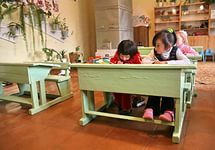 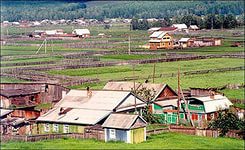 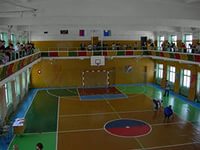 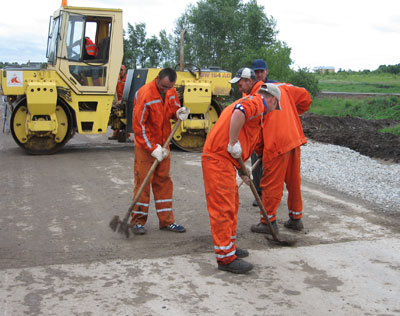 Расходы бюджета МО «Боханский район»
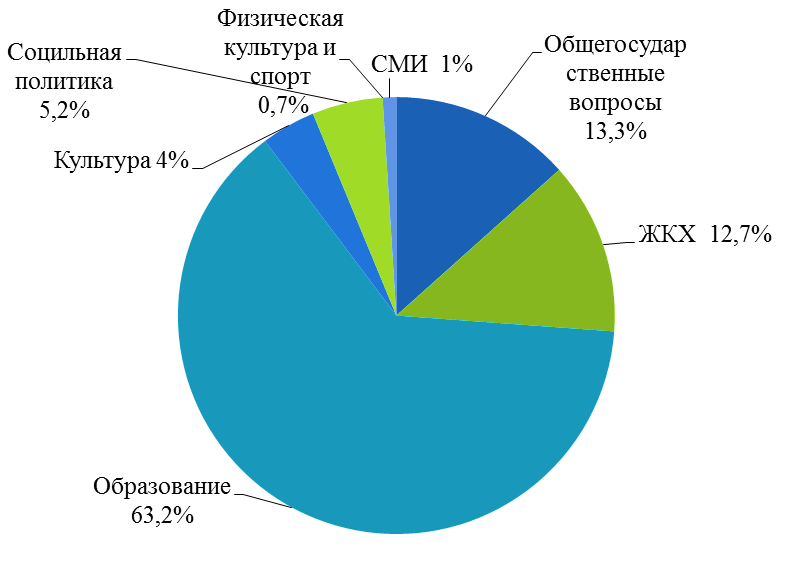 Образование –489,1 млн.руб;
Культура – 18,1  млн.руб;
Социальная политика – 30,9 млн.руб.
Физическая культура и спорт – 1,2 млн. руб.
ЖКХ – 22,7 млн. руб.
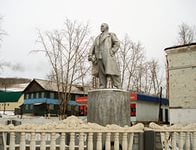 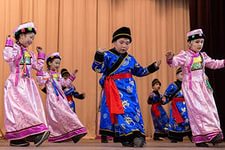 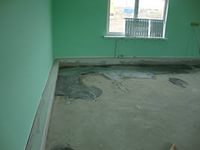 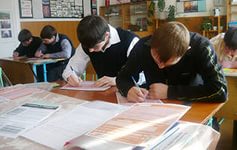 Реализация районных целевых программ
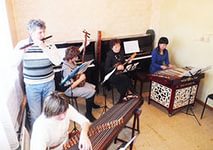 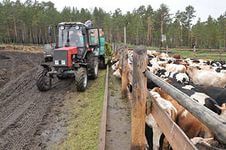 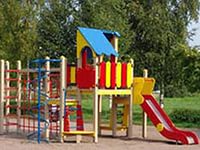 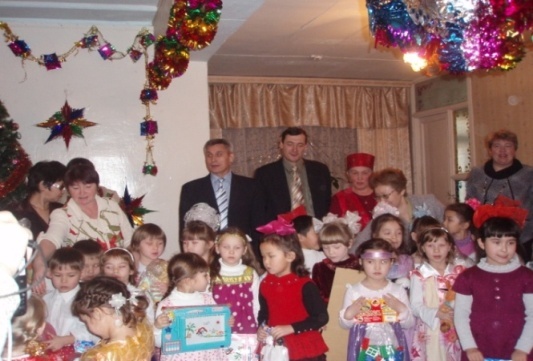 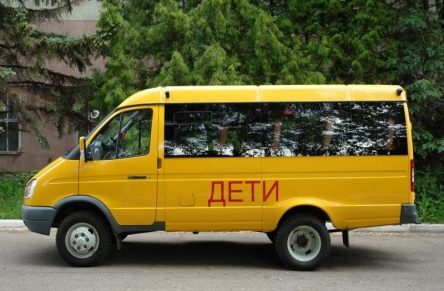 Решением о бюджете МО «Боханский район» на 2014 год утверждено финансирование 18 муниципальных целевых программ
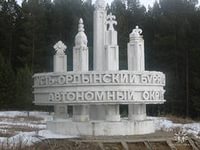 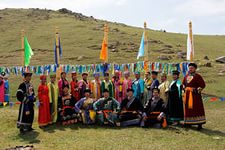 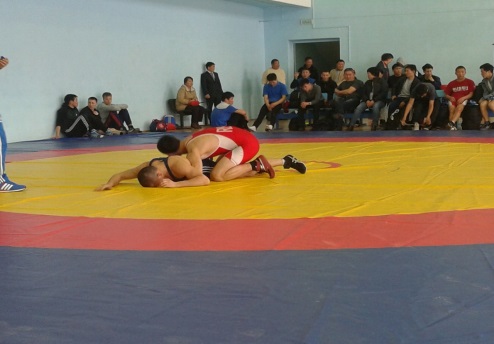 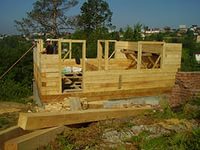 Заключение
Брошюра подготовлена: Финансовым управлением администрации муниципального образования «Боханский район» расположенного по адресу: Иркутская область, Боханский район, п. Бохан, улица Ленина 83, тел. 8(39538)25157, эл. Адрес  fin43@gfu.ru